коза
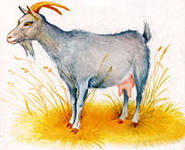 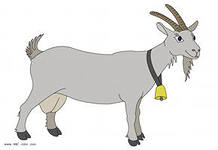 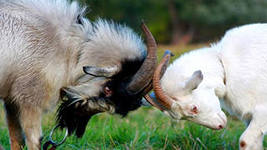 У козы есть голова, туловище, хвост и ноги. На голове есть мордочка, два уха, два глаза, рот и рога. Рогами коза защищается и может даже бодаться.
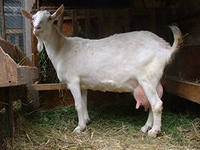 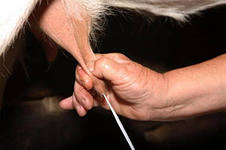 У козы есть вымя. Она дает молоко. Из козьего молока люди делают сметану, масло, сыр и творог.
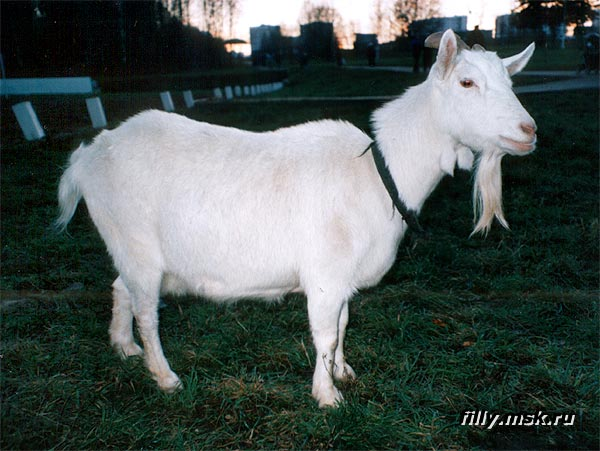 Шерсть у козы мягкая, пушистая и теплая. Она бывает разного цвета, может быть белой, черной, коричневой. Из шерсти, которую нам дает коза, можно вязать теплые вещи: свитера, варежки, носки.
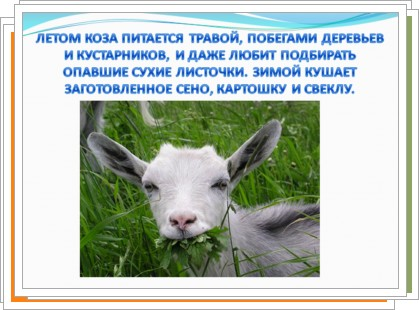 Питается коза свежей травой, а в холодное время года — сеном. Любит она и хлеб.
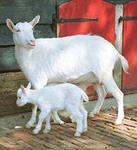 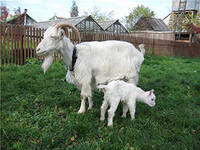 Детеныши козы – козлята.
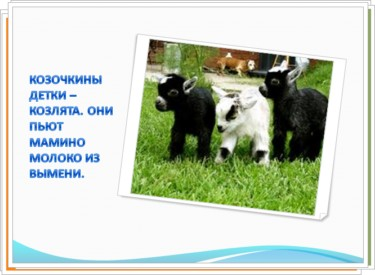 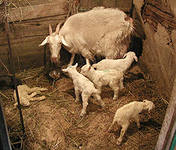 Коза — это домашнее животное. Козы живут в сарае или хлеву. Жилище козы человек устилает сеном, чтобы козе было мягко лежать на нем и тепло. Человек ухаживает за козами, убирает в их жилище и кормит.
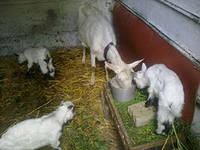 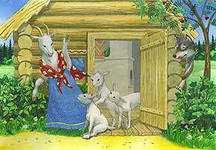 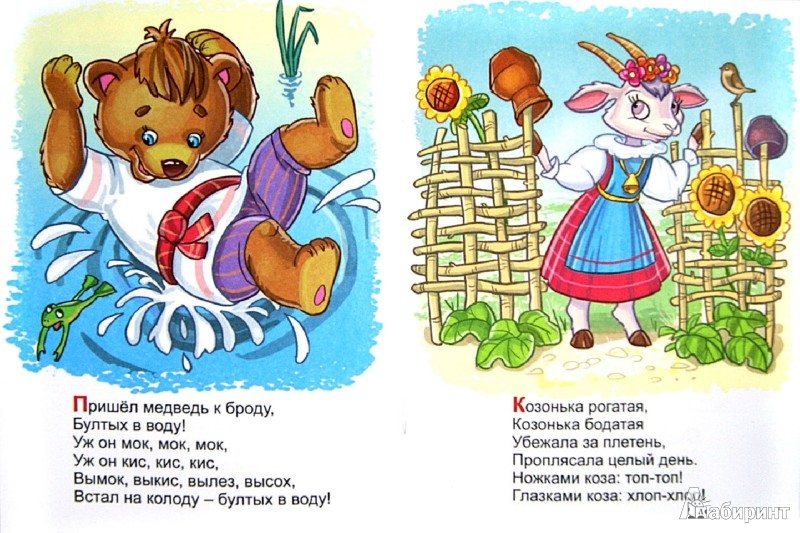 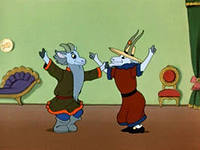 Какие ты сказки знаешь, где есть коза?